Формирование
 читательской  грамотности
 учащихся как 
базовой основы ключевых УУД
Люди перестают мыслить,
Когда перестают читать.
Д. Дидро
М.В.Успенская, зам. директора по УР
 лицея №121 Советского района г. Казани
Читательская грамотность
Способность к осмыслению письменных текстов
Способность использовать их содержание 
для достижения различных целей
Рефлексии на них
Овладеть читательской грамотностью – это
понимать текст;
 размышлять над его содержанием;
 оценивать его смысл и значение;
 излагать свои мысли о прочитанном;
 интерпретировать текст .
Читательские действия -
вычитать детали (единицы информации), 
  впрямую упомянутые в тексте;
 делать прямые умозаключения из этой информации
 интерпретировать и интегрировать 
  отдельные сообщения текста
 оценивать содержание, язык и форму 
   всего сообщения и его отдельных элементов
Мониторинг читательской активности
Мониторинг посещения библиотеки
Мониторинг посещения читального зала
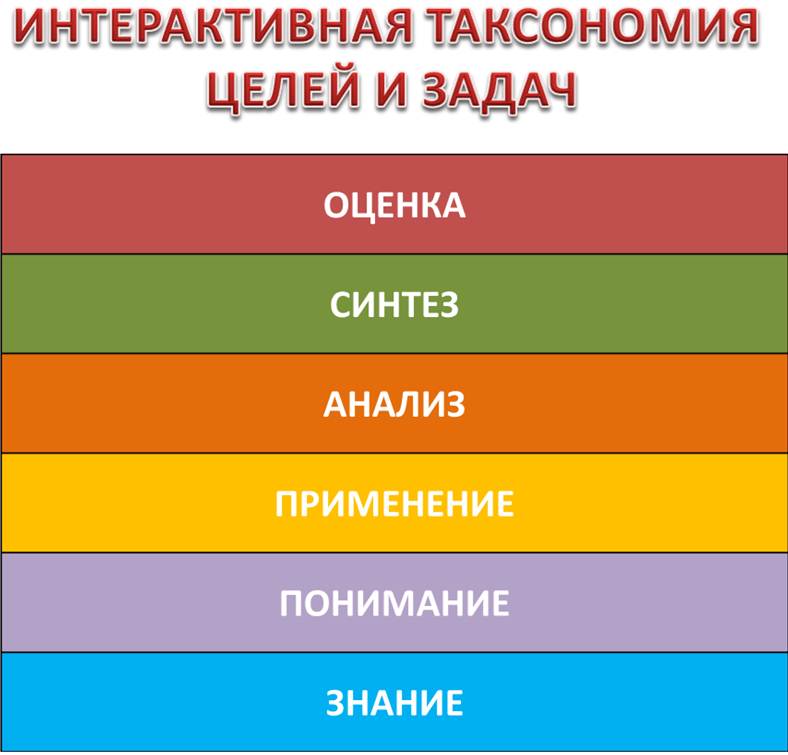 Владение техниками чтения
умение читать диагонально;
 увидеть только существительные 
(слова-маркеры) (1 абзац текста);
 выделение смысловых опорных пунктов;
 антиципация;
 реципация
Диагностическая карта учителя
Программа развития читательской деятельности
Направления деятельности по программе
Читательское 
развитие 
школьников
Формирование информационной
грамотности как основы 
читательского развития
Привлечение родителей 
к проблемам организации
чтения детей
Расширение «зоны
читательского общения»
Программа поддержки
развития в школе
«Чтение в радость»
Уроки информационной
грамотности
Развивающие уроки
чтения в начальной школе
«Сказка по четвергам»
Участие школьников в конкурсах
по чтению на различных уровнях.
Работа литературной гостиной
Культура чтения в семье
Программа летних
чтений 
«100 любимых книг»
Читательское развитие школьников
Формирование читательской грамотности 
как основы читательского развития
Привлечение родителей к проблемам организации чтения детей
Расширение «зоны читательского общения»